Home page overview
WDSPdb 3.0  http://www.wdspdb.com/wdspdb3/
1
Home page overview
Navigation bar
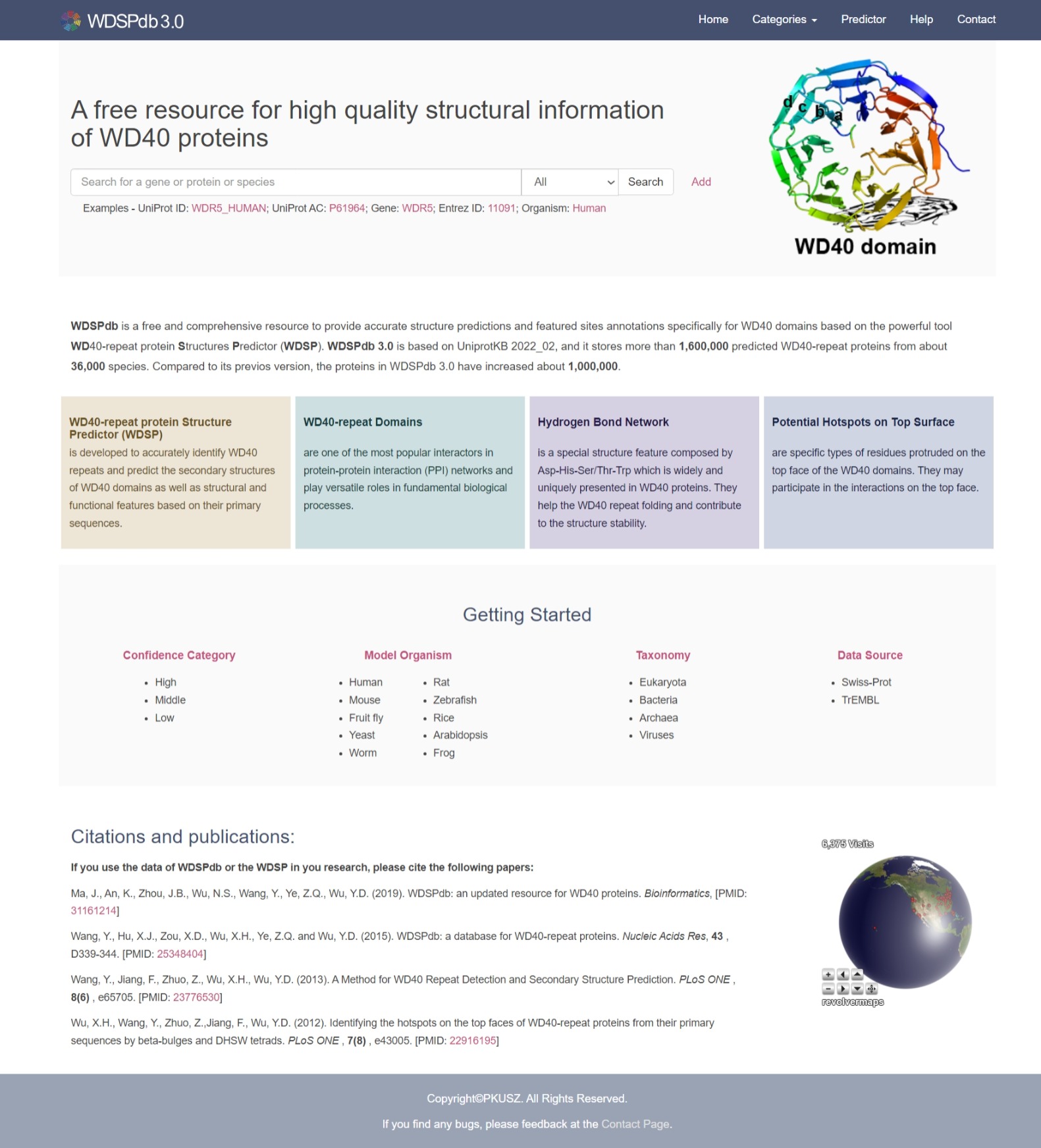 Search box
At a glance
Getting started
Visiting records
Citations and publications
2
Home page: Navigation bar
Jump to WDSP predictor
Jump to home page
Jump to contact page
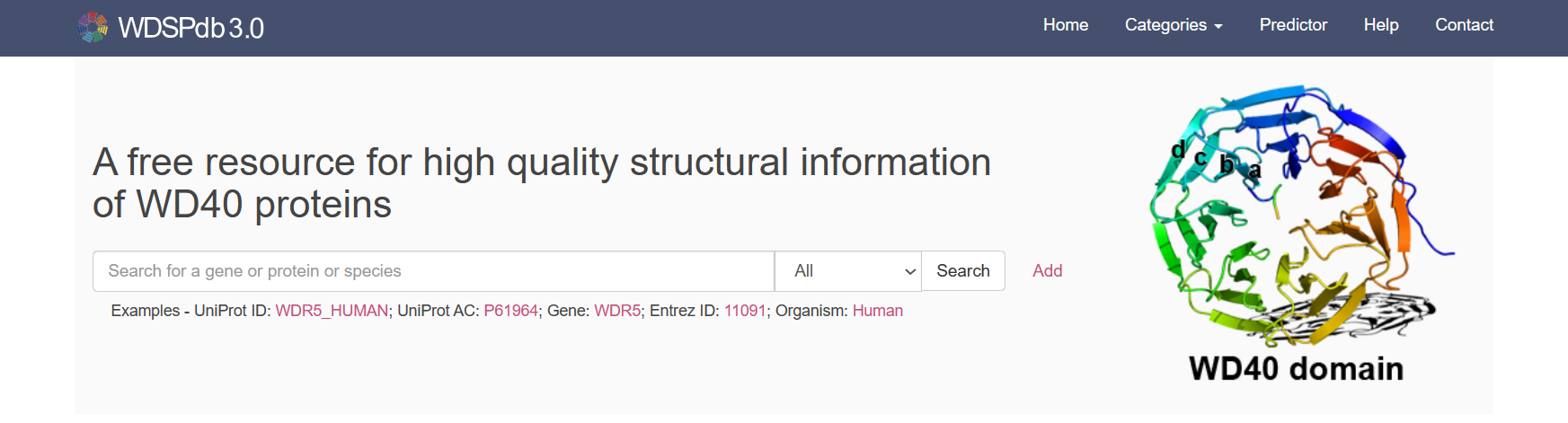 Jump to the help page
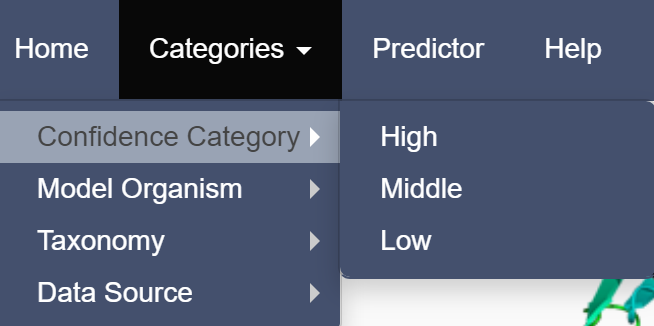 Directed to different category
3
Home page: Search box
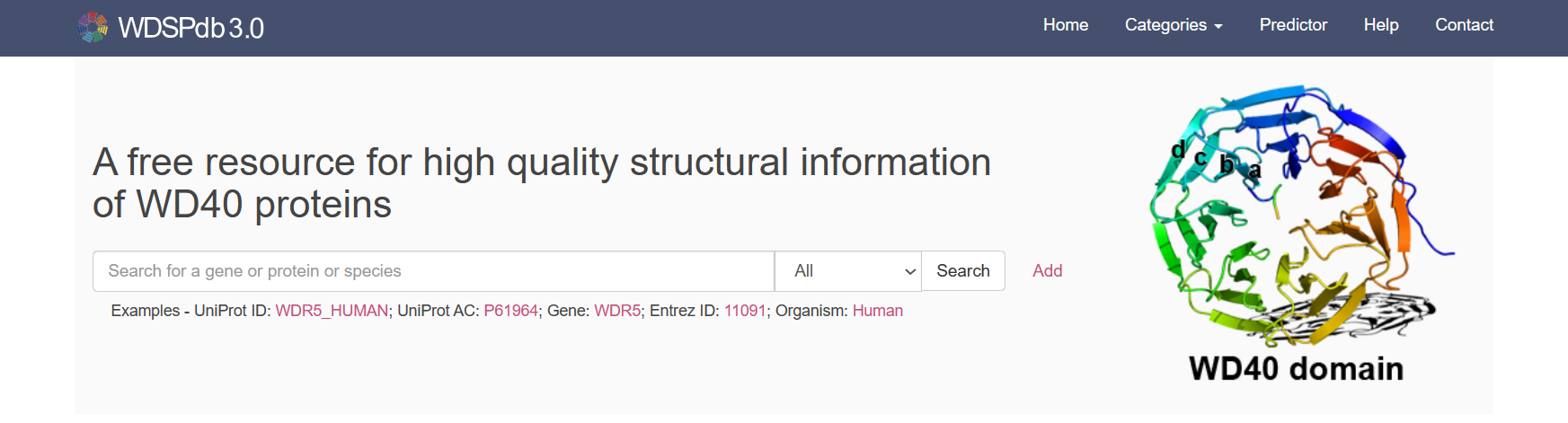 Search box
Add multiple search boxes for advanced searching
Examples
Specify the type of user's keyword
4
Home page: A glance of associated knowledge
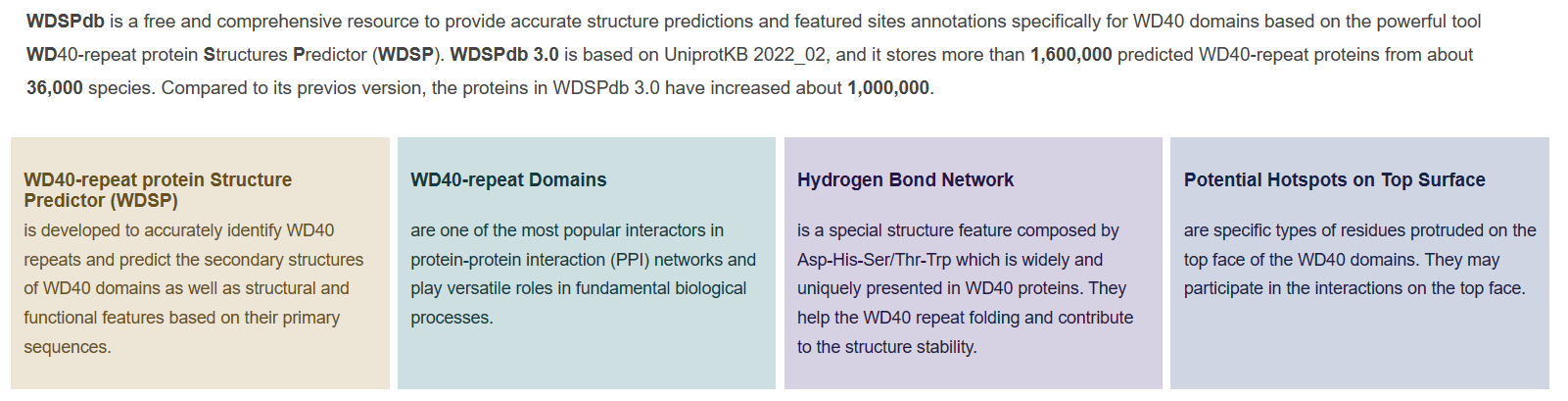 5
Home page: Getting started
Users can browse the protein list of different categories from the “Getting Started” portal
       For example:
       Jump to the protein list with “High” confidence category
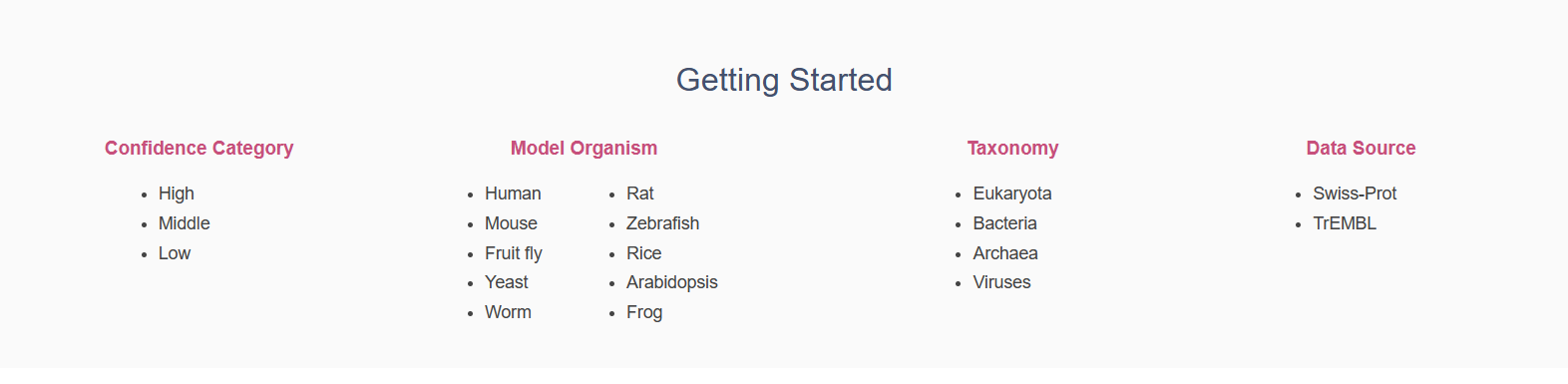 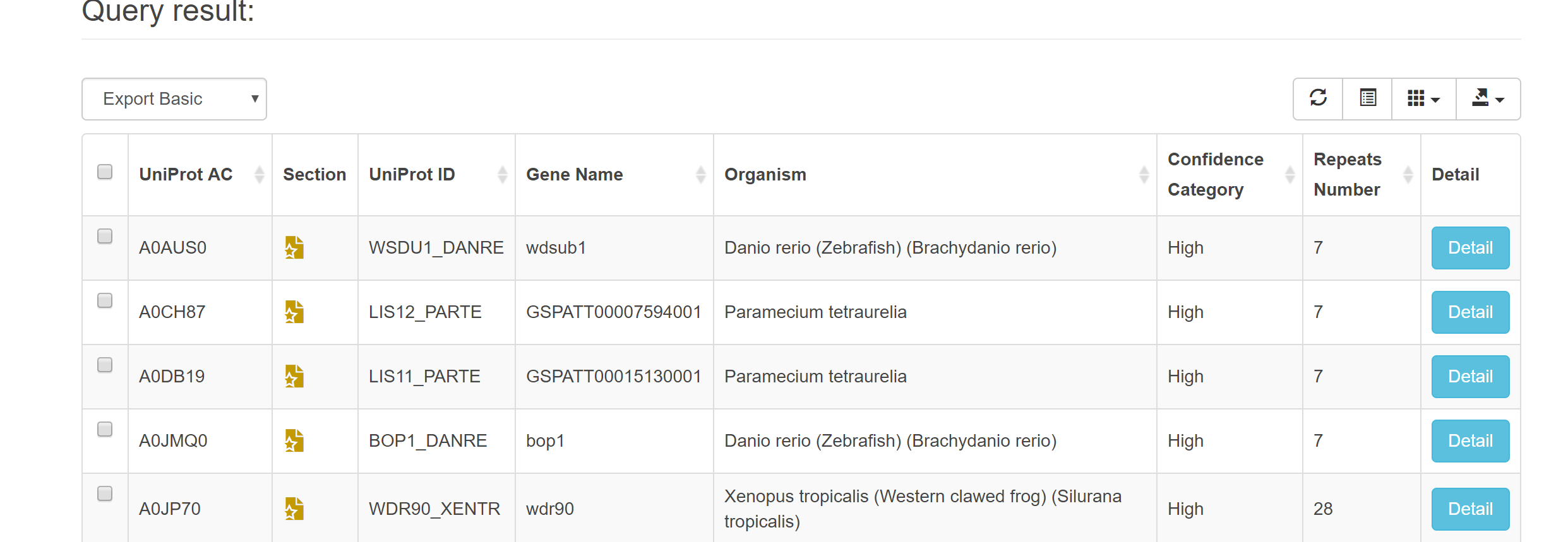 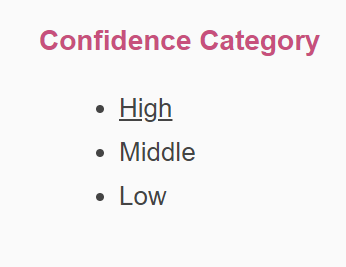 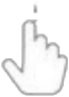 6
Home page: Citations and publications
WDSPdb 2.0
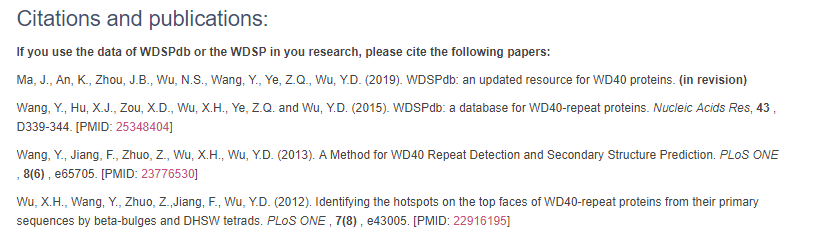 WDSPdb 1.0
WDSP prediction tool
Interaction hotspots prediction
7
Home page: Visiting records
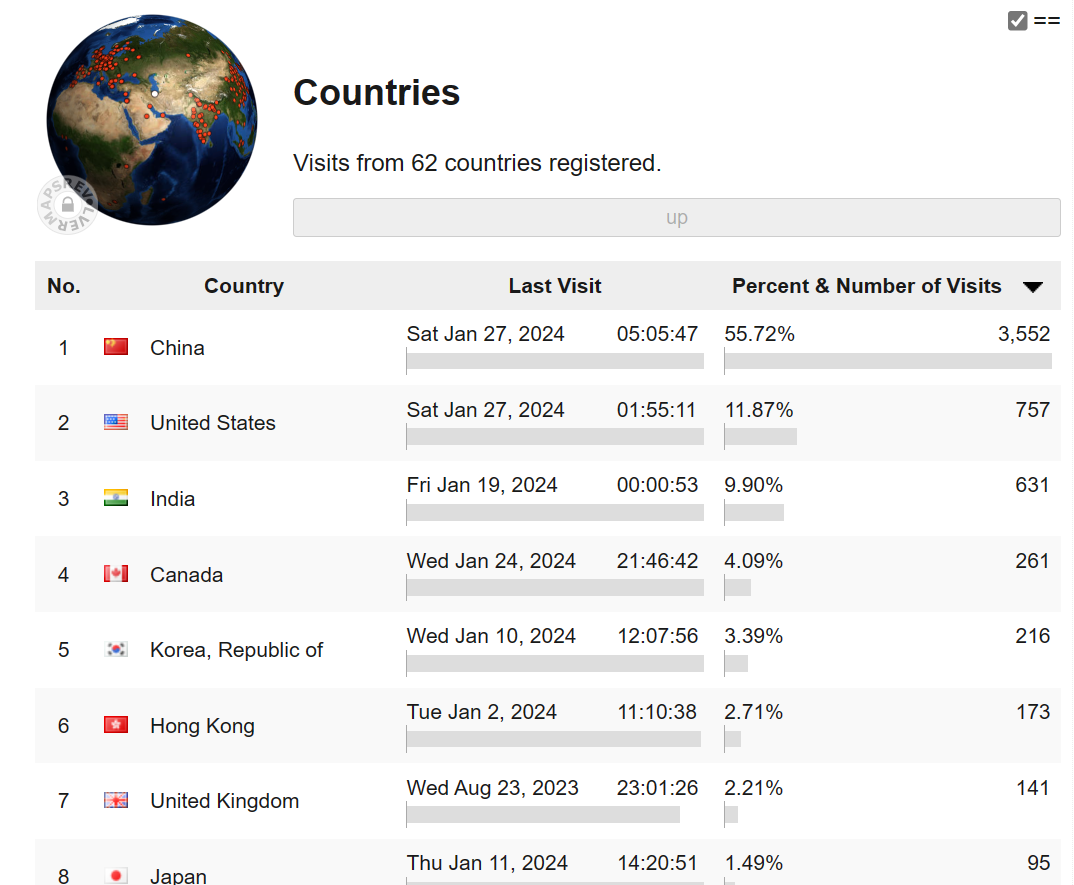 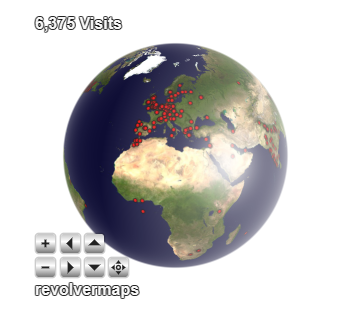 The details of the visiting records
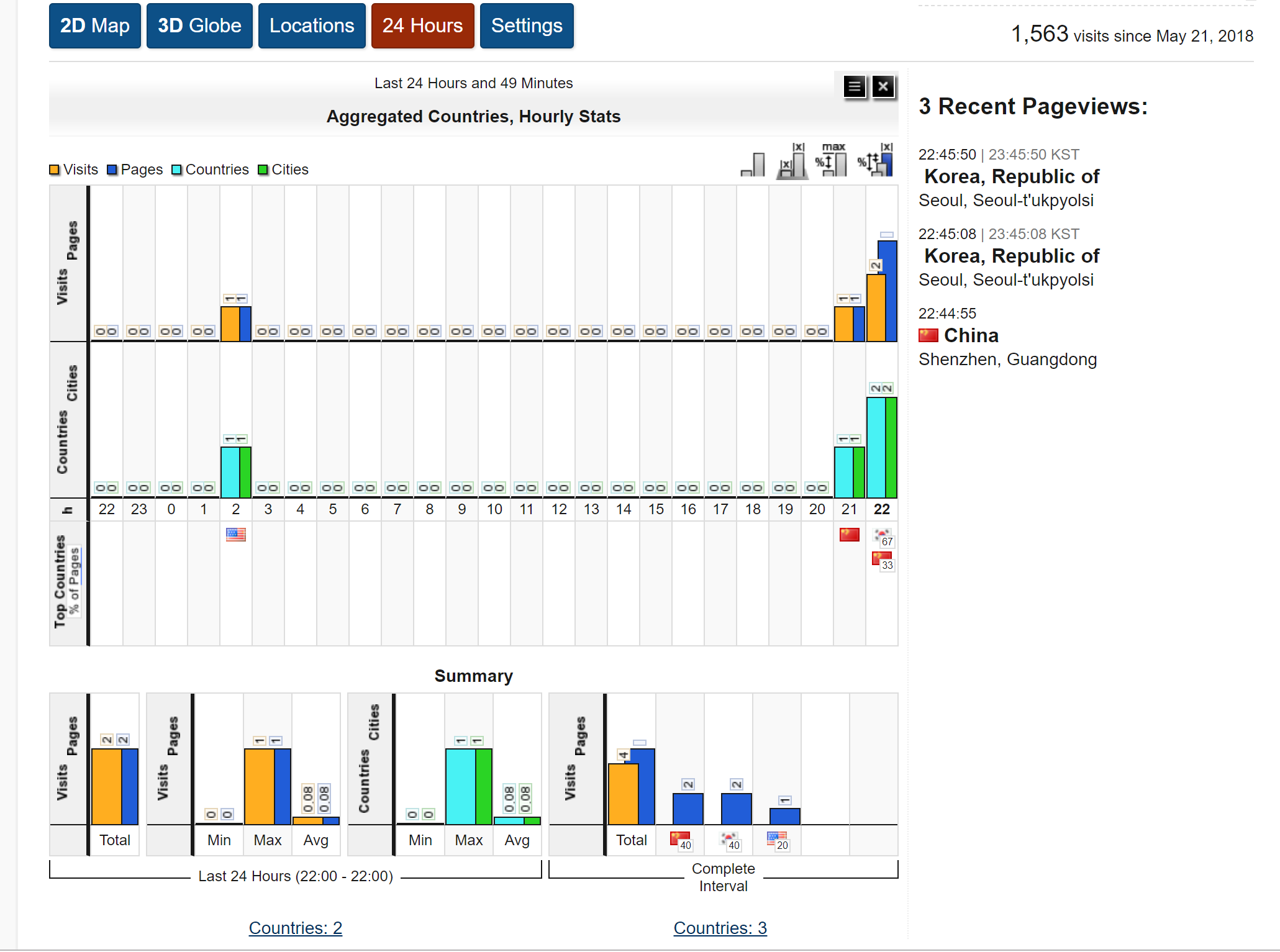 Tellurion action bar
8